День географии.Интересные факты
Студент 2 курса ОП-21
Гурин Артем
Куратор Громыко О.Г.
У России есть географический центр.
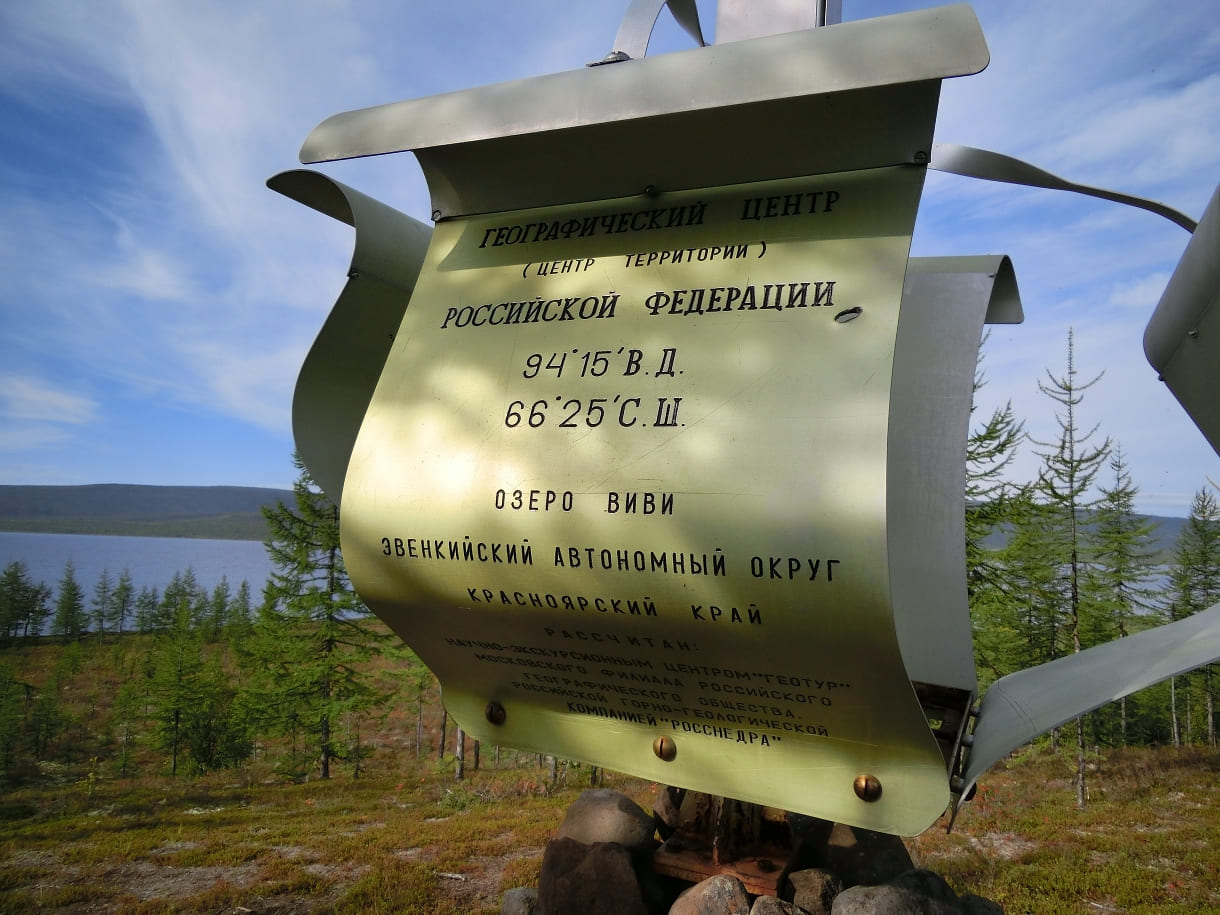 Он находится в Красноярском крае - это берег озера Виви. Там даже установлен особый знак в виде распускающегося цветка.
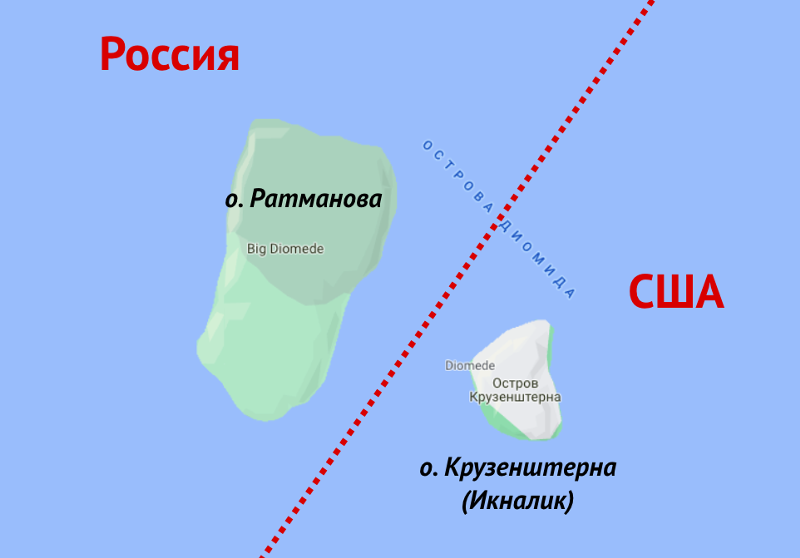 Международная линия перемены датМежду соседними островами Ратманова и Крузенштерна разница во времени составляет 21 час.
Это связано с тем, что между ними проходит Международная линия перемены даты.
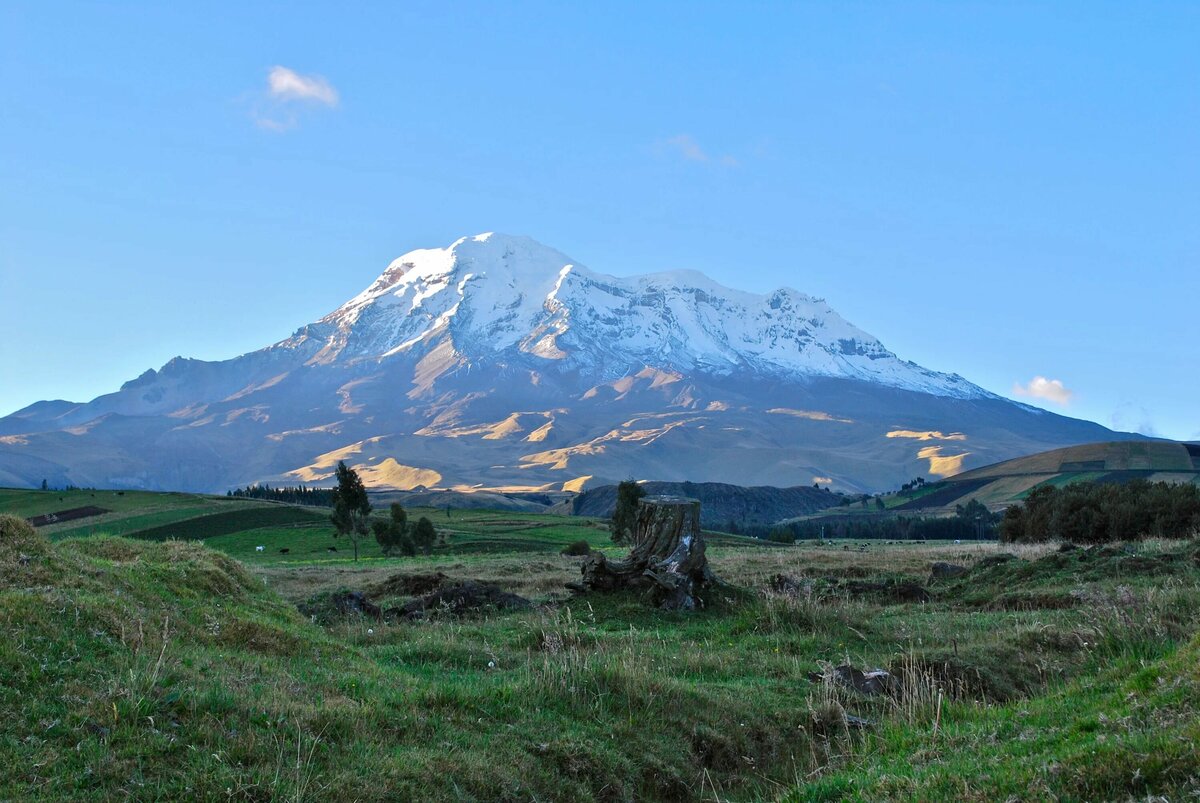 Самая близкая к космосу точка Земли - не Эверест.
Самая далёкая от центра планеты точка — вулкан Чимборасо, расположенный в Эквадоре.
Франция - страна с наибольшим количеством часовых поясов.
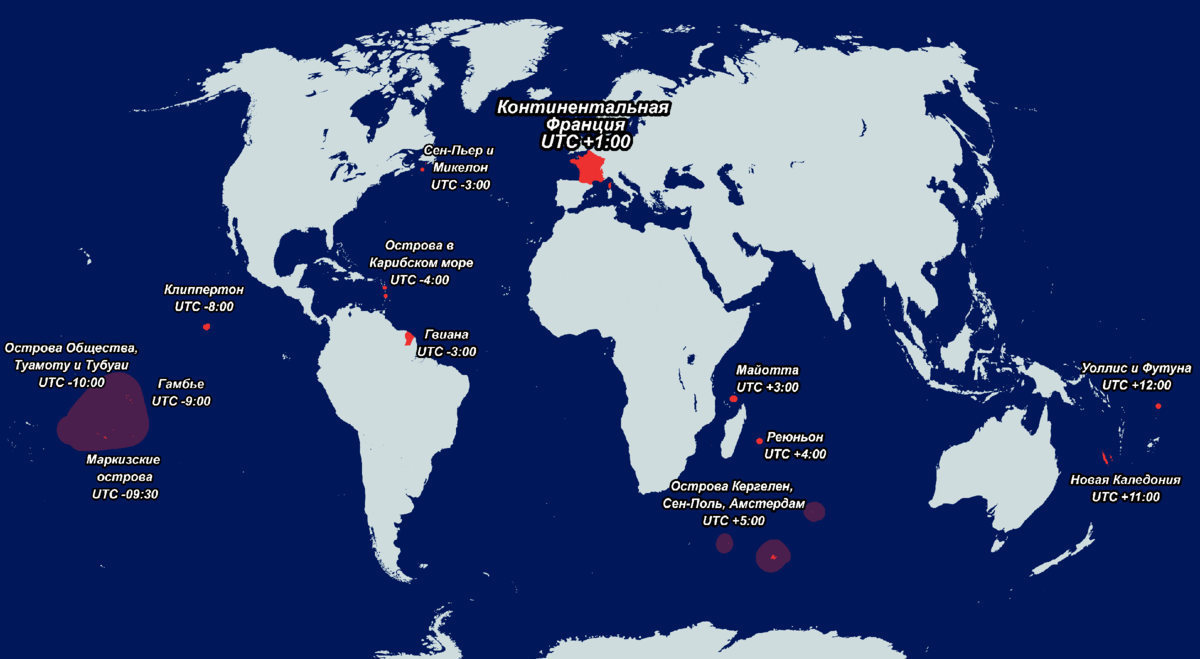 Это объясняется тем, что у Франции есть заморские территории, например, Гваделупе и Французская Полинезия. На втором месте по количеству часовых поясов находятся США и Россия - их у них 11.
В Судане больше древних пирамид, чем в Египте.
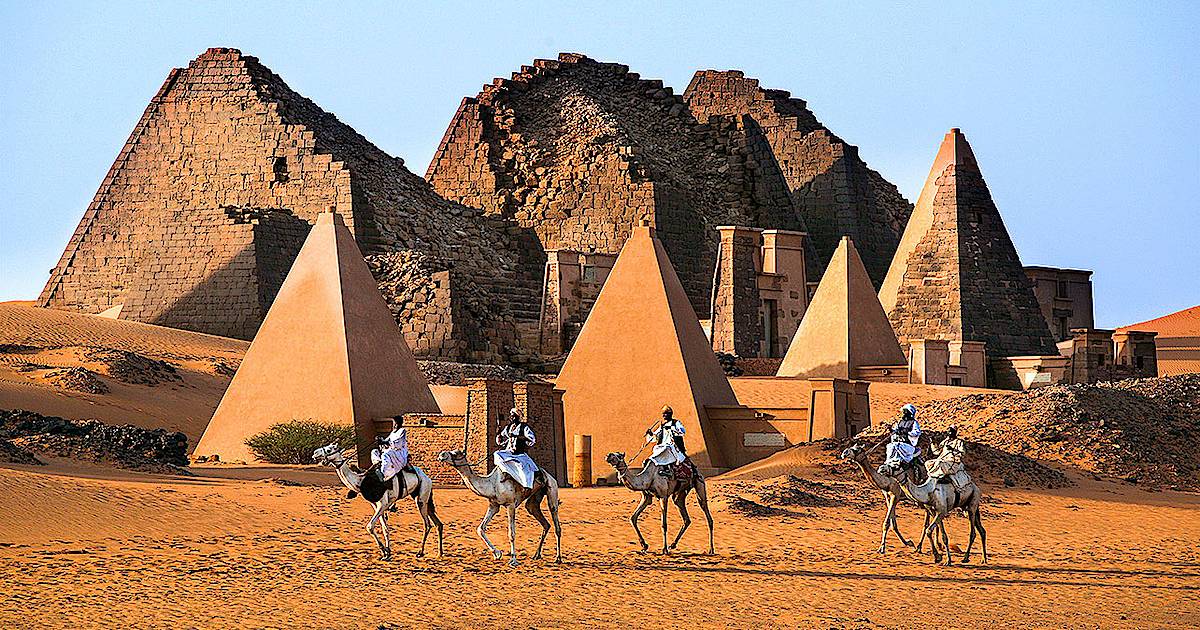 Только в его окрестностях расположено около 200 пирамид. А в целом натерритории Судана, по подсчетам ученых, находится не менее 255 таких объектов.
.
Tanz in den Mai
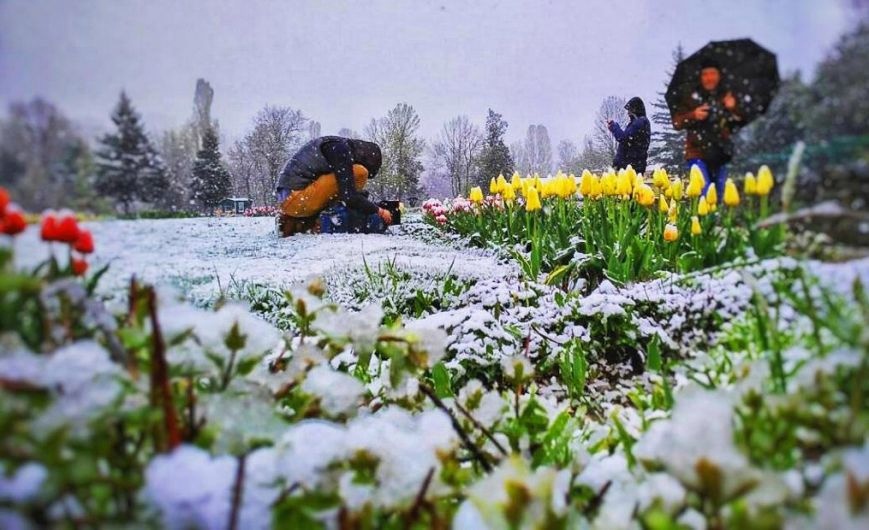 Началом весны в Германии считается не апрель, а май, так как в апреле погода часто холодная и нередко выпадает снег.
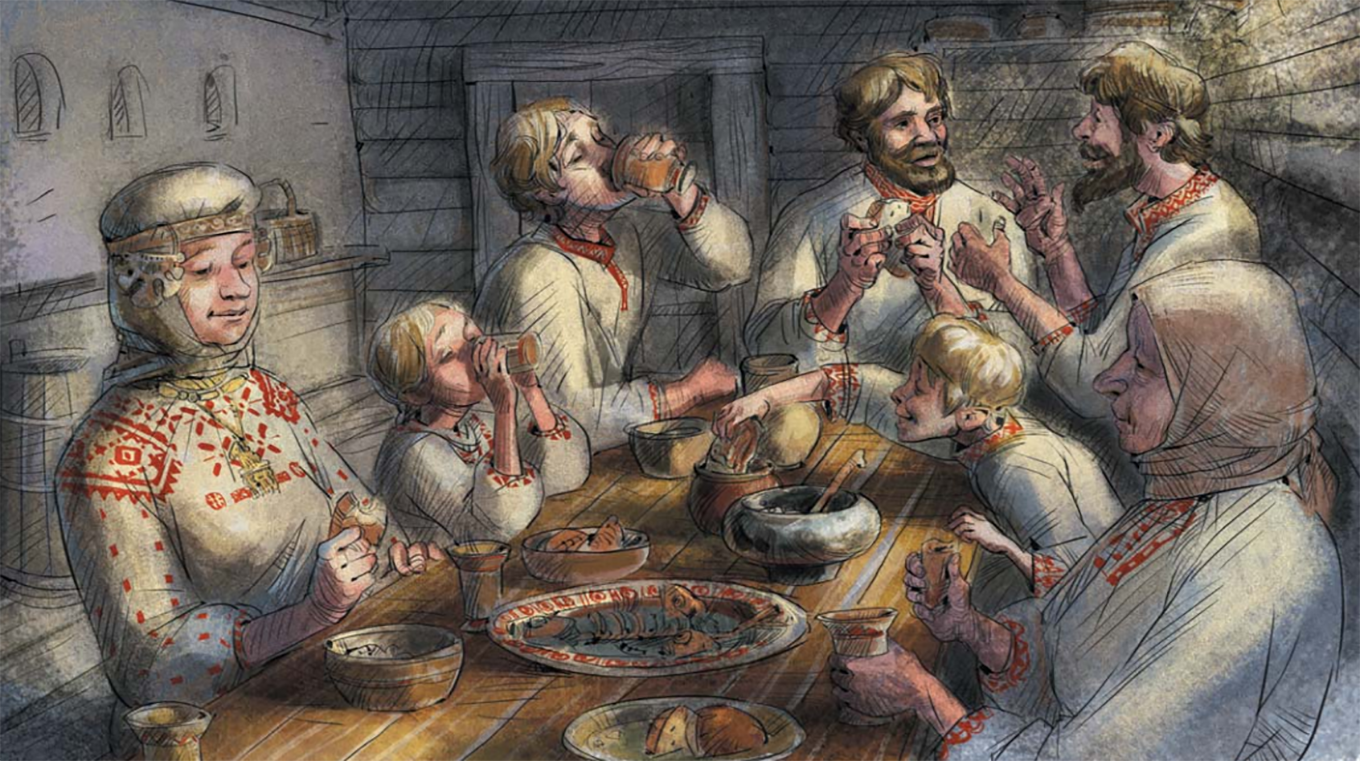 Древние славяне не знали привычных нам овощей.
Про капусту, морковь и свеклу, не говоря уже о томатах и огурцах, вроде бы таких в первую очередь «русских» овощей и корнеплодов, в России никто и никогда не слышал. К тому же наши предки даже лука не знали. Основной пищей древних славян были каши, а также мясо и хлеб.
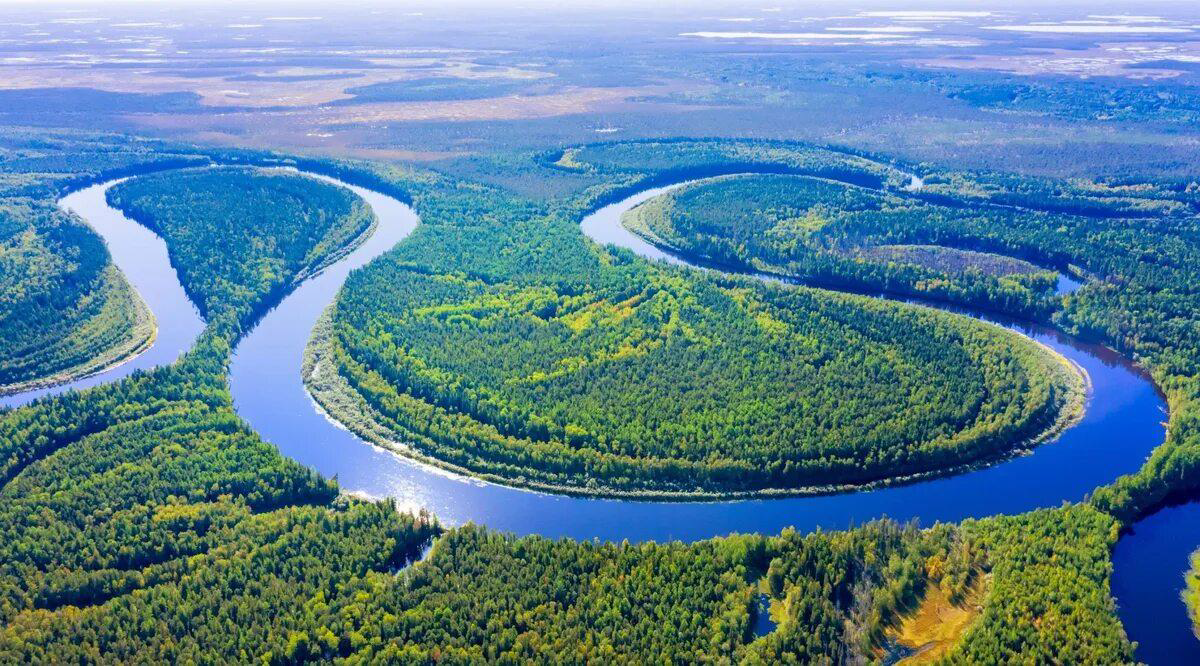 Крупнейшая река Сибири

Обь является одной из
крупнейших рек в мире. Её
длина составляет 3650 км. Обь
впадает в Северный
Ледовитый океан. Самый
крупный её приток - река Иртыш.
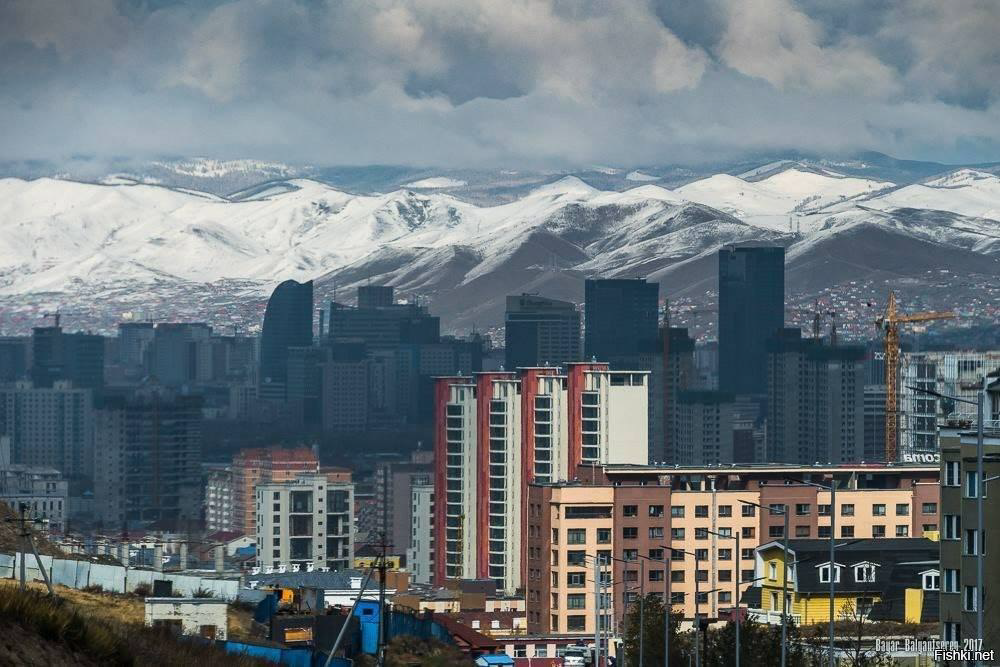 Самая холодная столица в мире - Улан-Батор.

 Дело в том, что столица Монголии
расположена в таком регионе, где климат
резко континентальный, и он усугубляется
степной местностью: город лежит на высоте
1300 метров над уровнем моря.
Красное море -самое теплое море на Земле.
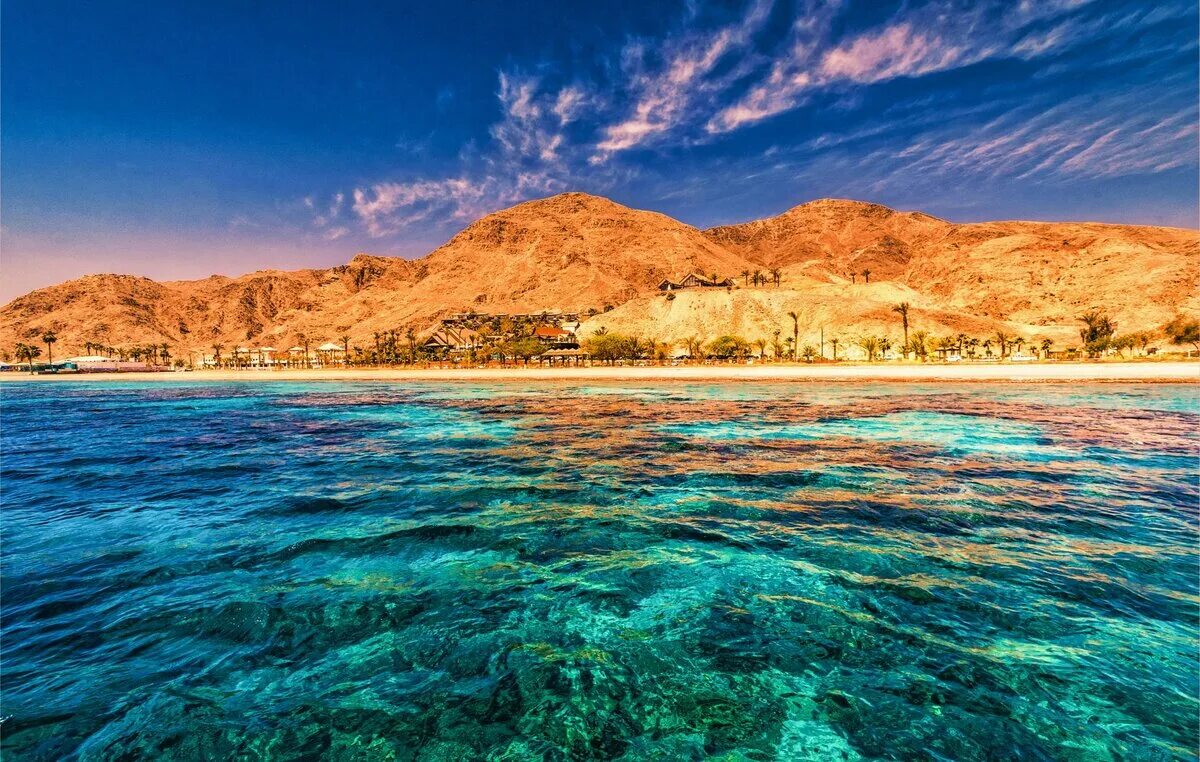 Летом вода в Красном море прогревается до
+30 °С, зимой остывает, но не ниже +20 °С. При
этом даже в самые жаркие месяцы она
освежает: летом температура воздуха на его
берегах достигает +40 °С. 2
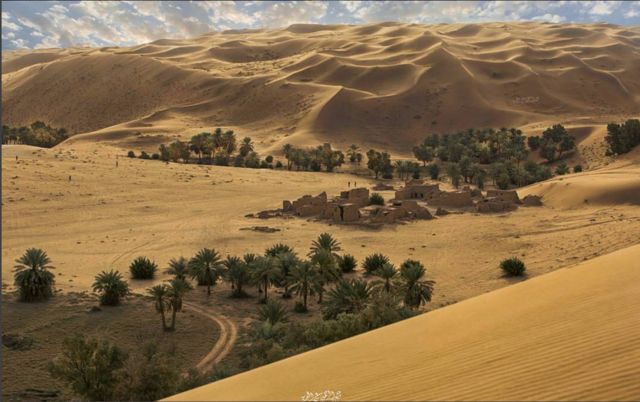 В Саудовской Аравии нет
ни одной реки.


В Саудовской Аравии нет ни
одной постоянно текущей реки.
Стамбул является единственным городом в мире. 

Стамбул
расположен на двух континентах.
Стамбул - это единственный
город-миллионник, который
принадлежит двум частям
света. Пролив Босфор
проходит по линии раздела
континентов и Стамбула.
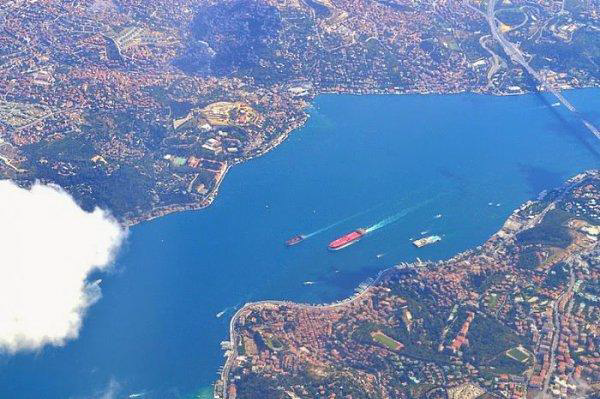 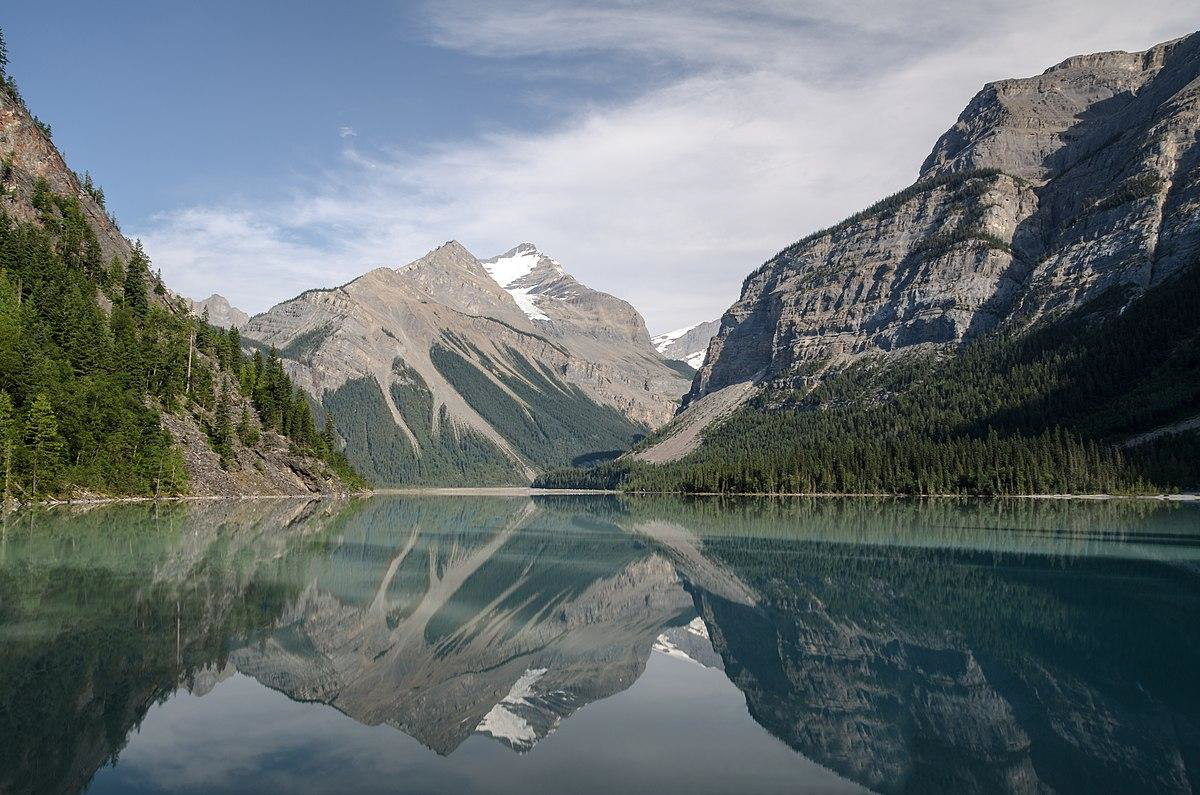 Канада имеет больше озер, чем в остальных странах мира вместе взятых.

На территории Канады
находятся 60 % всех озёр
мира — около 2
миллионов.